Optimal Flow Placement in SDN Networks
Mohammad Hanif
June 2015
Legal Disclaimer
All or some of the products detailed in this presentation may still be under development and certain specifications, including but not limited to, release dates, prices, and product features, may change. The products may not function as intended and a production version of the products may never be released. Even if a production version is released, it may be materially different from the pre-release version discussed in this presentation. 
NOTHING IN THIS PRESENTATION SHALL BE DEEMED TO CREATE A WARRANTY OF ANY KIND, EITHER EXPRESS OR IMPLIED, STATUTORY OR OTHERWISE, INCLUDING BUT NOT LIMITED TO, ANY IMPLIED WARRANTIES OF MERCHANTABILITY, FITNESS FOR A PARTICULAR PURPOSE, OR NONINFRINGEMENT OF THIRD PARTY RIGHTS WITH RESPECT TO ANY PRODUCTS AND SERVICES REFERENCED HEREIN. 
Brocade, the B-wing symbol, DCX, Fabric OS, File Lifecycle Manager, MyView, and StorageX are registered trademarks, and DCFM and SAN Health are trademarks of Brocade Communications Systems, Inc., in the United States and/or in other countries. All other brands, products, or service names are or may be trademarks or service marks of, and are used to identify, products or services of their respective owners.
2
© 2015 BROCADE COMMUNICATIONS SYSTEMS, INC. COMPANY PROPRIETARY INFORMATION
Agenda
Challenges
Use Cases
Elephant Flow Management
Solution Overview
Highlights
Benefits
3
© 2015 BROCADE COMMUNICATIONS SYSTEMS, INC. COMPANY PROPRIETARY INFORMATION
Some of the Challenges in today’s Network
Do I have enough bandwidth/capacity in the network?
Are my links running at capacity? Do I need to redirect traffic?
What applications are consuming the most bandwidth?
Can I traffic engineer my network in real-time? When do peaks occur?
Which is the busiest server in my network?
Do I have any bad flows?
Network Intelligence: Identify Network issues and address them in real-time
4
© 2015 BROCADE COMMUNICATIONS SYSTEMS, INC. COMPANY PROPRIETARY INFORMATION
Flow Optimizer Use Cases
Volumetric Attack Mitigation
Flow Metering
SDN Based Wiretap
Firewall Bypass
Botnet Attack Mitigation
Elephant Flow Management
5
© 2015 BROCADE COMMUNICATIONS SYSTEMS, INC. COMPANY PROPRIETARY INFORMATION
Elephant Flow Management
Dynamic and Programmatic Action for Efficient Network
Brocade Flow Optimizer
 App
Programmable / Scheduled via Northbound API
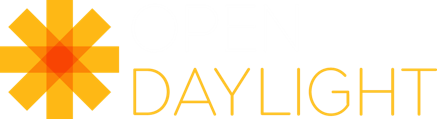 Monitor
Flow Policy
sFlow Collector
matched flow parameters, action
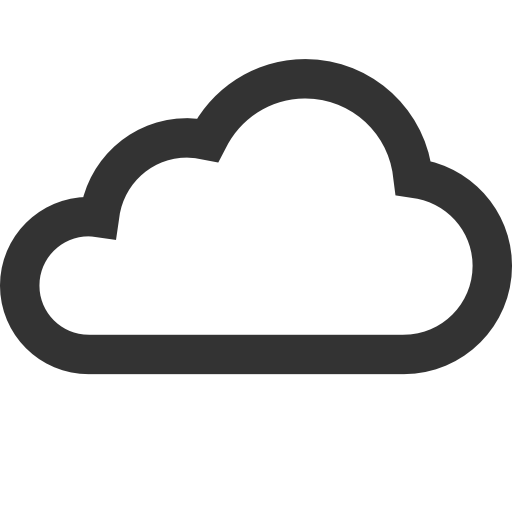 Backup
sFlow samples
for flow
visibility
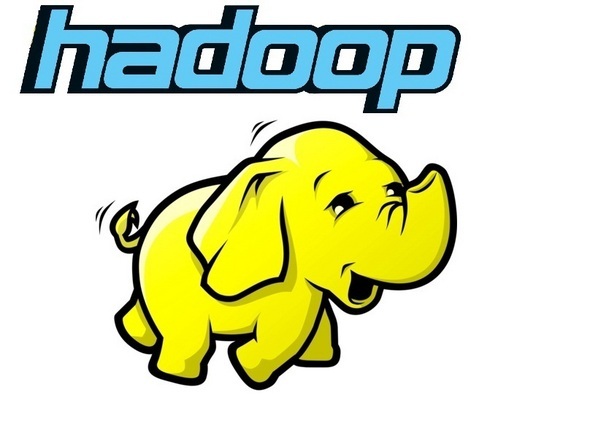 OF rule
Scientific Computing
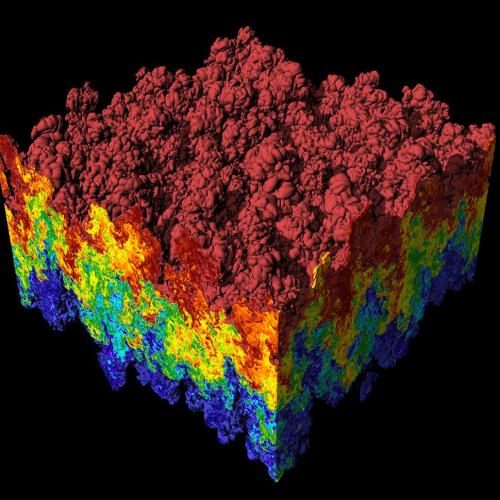 Regular Traffic
Normal Forwarding
WAN / Cloud
OF Matching
Campus / DC
Re-mark
Critical
Re-direct
Dedicated network for Elephants
MLXe
Programmable profile and action for elephant flow 
Northbound API for scheduled or on-demand elephant flow management
 No impact to regular routing
6
© 2015 BROCADE COMMUNICATIONS SYSTEMS, INC. COMPANY PROPRIETARY INFORMATION
SDN-based volumetric traffic management
Brocade Application that works with OpenDaylight controller
Avoids network congestion without disrupting the traffic path
Policy based large flow detection and management with fine-grained control
Supports metering, redirection and remark actions for optimal flow management
Dashboard and reports for visibility into traffic flow
7
© 2015 BROCADE COMMUNICATIONS SYSTEMS, INC. COMPANY PROPRIETARY INFORMATION
Brocade SDN Solution Components
Volumetric Traffic Management
3
Brocade Flow Optimizer
UI
Portal
Brocade Network Devices 
Send sFlow samples
sFlow Collector(s)
Collect flow sample data
Brocade SDN Application
Analyzes and manages flows
Policy-based UI and REST APIs
SDN Controller
Programs OpenFlow 1.3 rules
MLXe and ICX (today), VDX (future)
OpenDaylight or Brocade Vyatta Controller
API
Brocade sFlow Collector
2
4
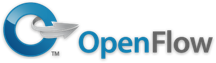 1
8
© 2015 BROCADE COMMUNICATIONS SYSTEMS, INC. COMPANY PROPRIETARY INFORMATION
Flow Optimizer Highlights
. . .
Flow Optimizer
App N
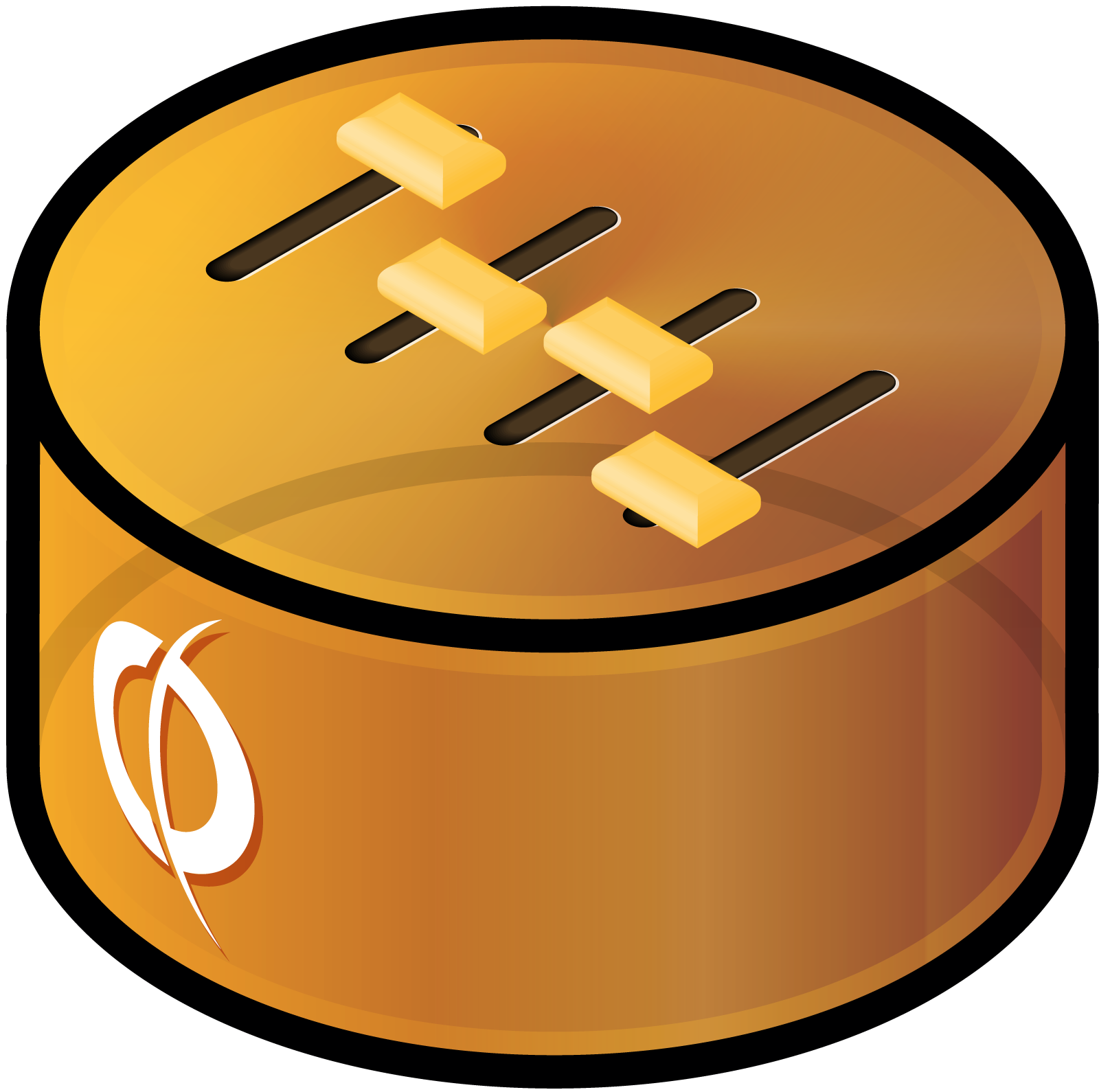 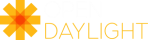 OpenFlow
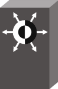 sFlow
MLXe
Policy-based large flow detection and management
Embedded sFlow collector
Flow Detection
Custom profiles based on L2, L3, L4,  and Overlay matches
Built-in profiles: UDP/ICMP Flooding, NTP/DNS  Reflection
Supported Actions
Drop; Redirect; Meter (Rate Limit); Replicate; QoS Re-Mark
OpenFlow-based App
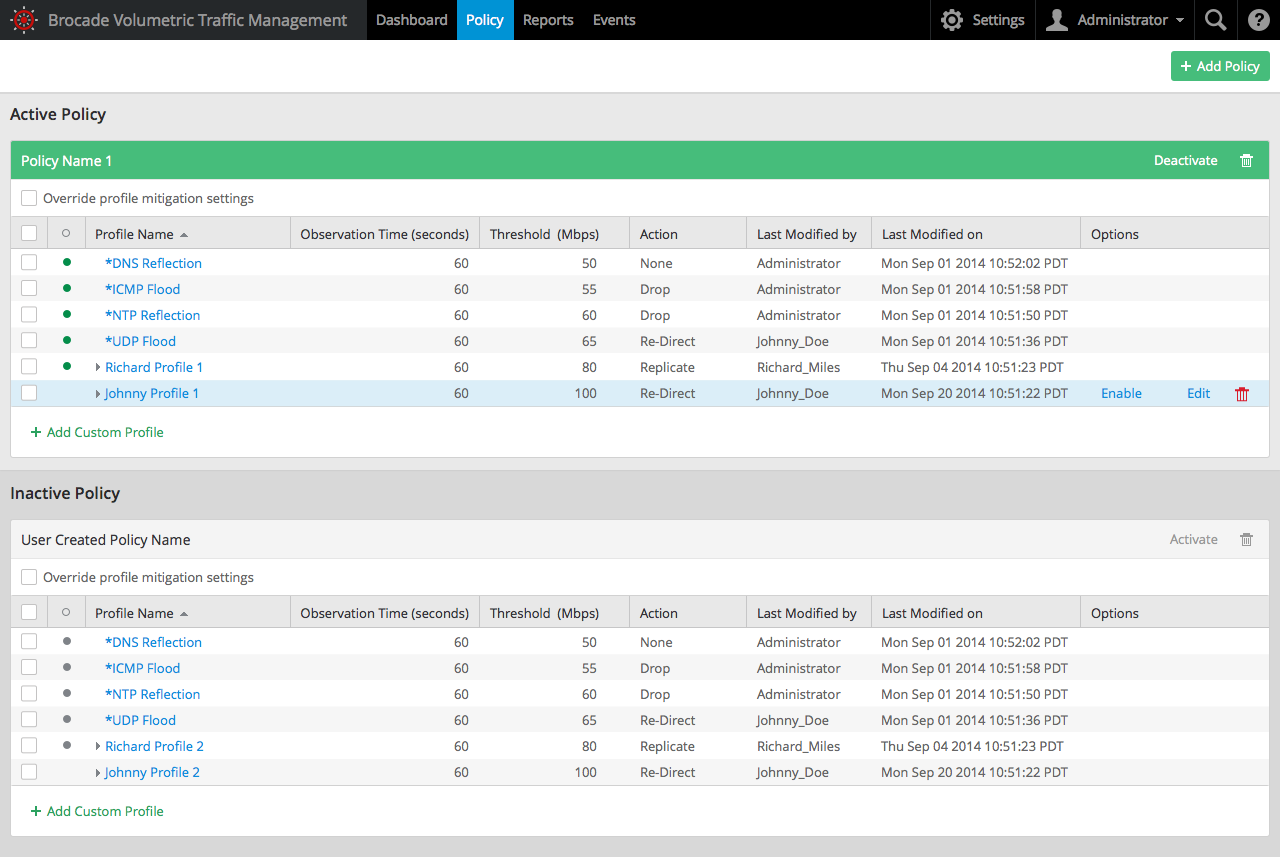 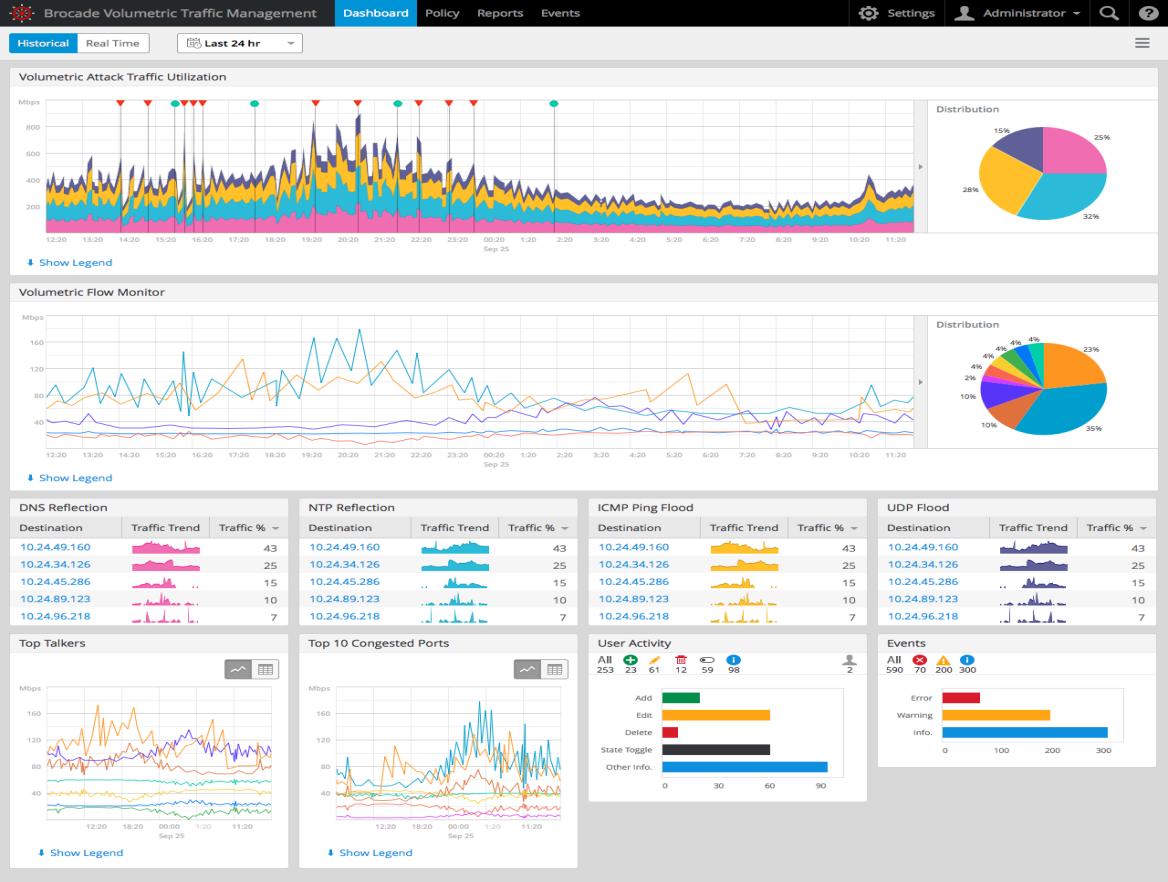 Browser based UI: Dashboard, Real-time Graphs, Historical Charts/Graphs
9
© 2015 BROCADE COMMUNICATIONS SYSTEMS, INC. COMPANY PROPRIETARY INFORMATION
Benefits
New services and monetization opportunities
Threat Mitigation
Application Management
Wiretap Services
Increased network efficiency
Eliminate congestion
Better capacity and resource planning
Improved user experience
Granular and improved SLAs
Increased service velocity
10
© 2015 BROCADE COMMUNICATIONS SYSTEMS, INC. COMPANY PROPRIETARY INFORMATION
Thank you
11
© 2015 BROCADE COMMUNICATIONS SYSTEMS, INC. COMPANY PROPRIETARY INFORMATION